This is Kirkmichael Primary School 2023Our VISION
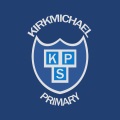 Open Morning – Wednesday 7th June
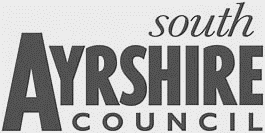 38% of young people in the South Ayrshire had required access to a mental health service.
A Culture of Wellbeing
South Ayrshire Youth Forum’s 
Say it Out Loud Report (Young Scot, 2020),
Over ONE BILLION people in the world have mental health issues…only 1% of global health care professionals are trained to help mental wellbeing.  
World Health Organisation (2017)
We need transformational
change and a whole systems approach.
STINTS – staged intervention

    Team Around the Child
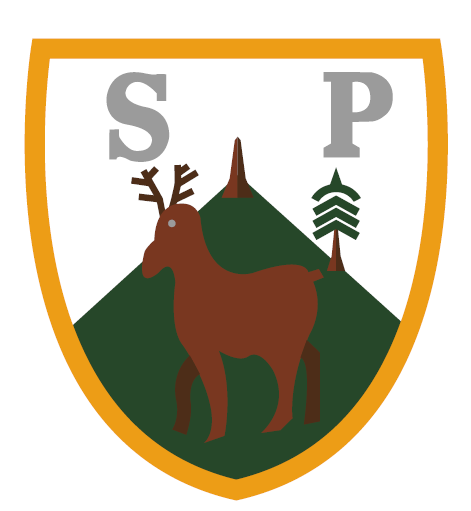 Children and Young People’s Mental Health Task Force: recommendations,  Scottish Government, 2019
This is how we do it here (P. Dix, 2017)
Everyone in the Kirkmichael school community aims to be the following in every interaction with one another:
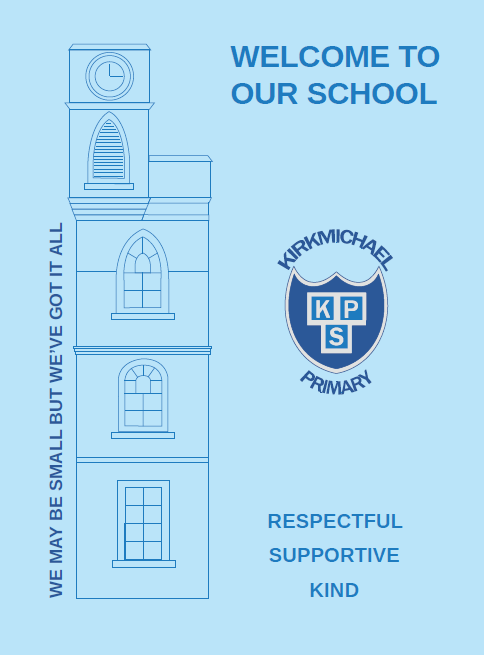 Respectful Supportive	
Kind
A Culture of Thinking?
“Instead of learning to memorize facts and figures, students need to ‘learn how to learn’ and how to solve problems.” 
Fred Swaniker, 2018
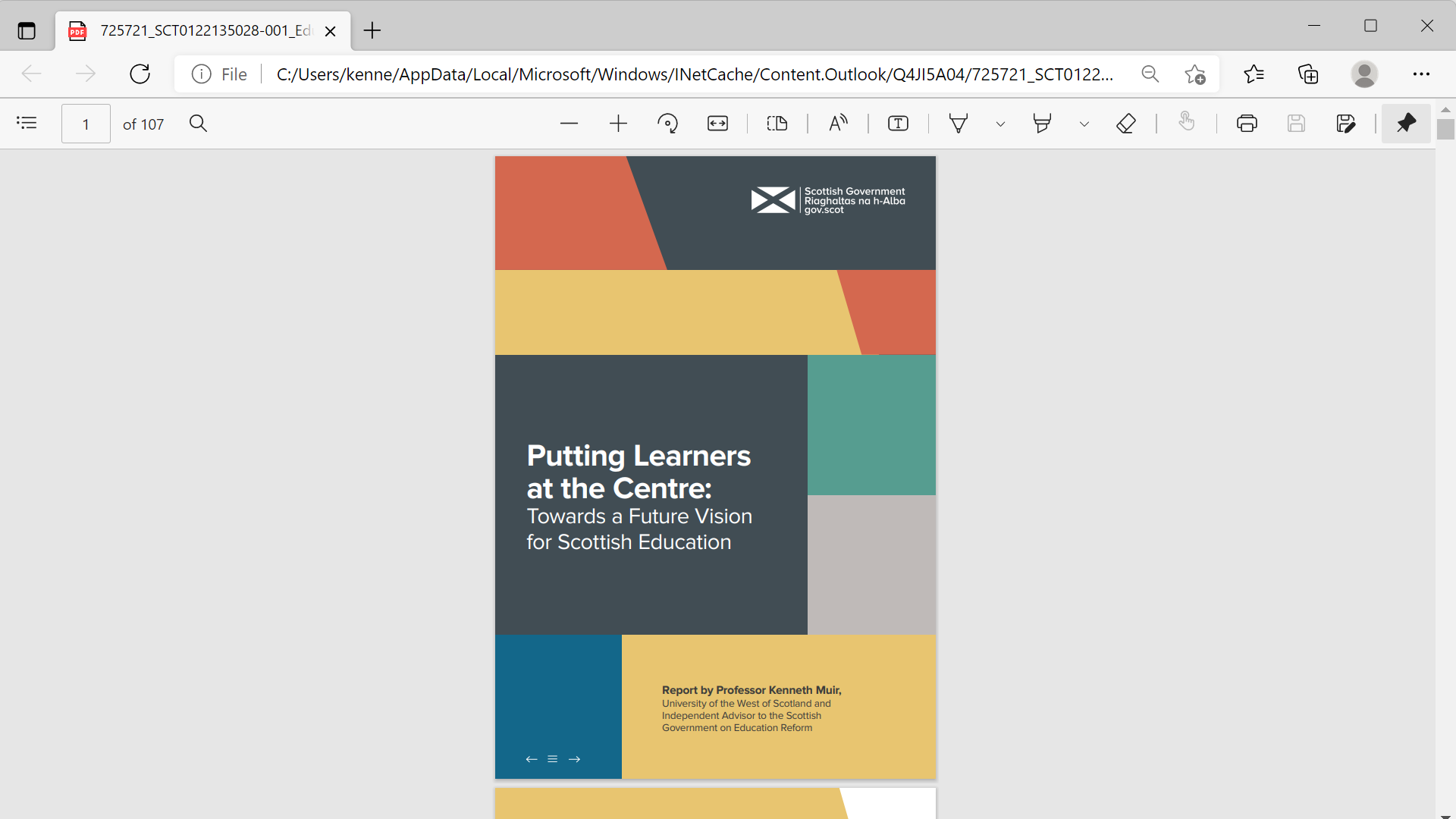 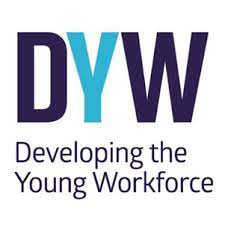 “The best moments in our lives are not the passive, receptive, relaxing times… The best moments usually occur if a person’s body or mind is stretched to its limits in a voluntary effort to accomplish something difficult and worthwhile.”
Mihaly Csikszentmihalyi (1990, p. 3)
School Improvement Plan2023 AND BEOND…
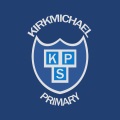 A Culture of Thinking:
A Culture of Wellbeing:
Making Thinking Visible (MTV):
A pedagogy to develop thinking strategies across the entire curriculum
STEM:
SSERC science programme
Treehouse Mental Wellbeing Programme
Tree of Knowledge Workshops to imbed new values

Continued Focus on:
Outdoor & Play-based Learning
Community Working – environment group, community council & school garden
Partner working with Active Schools and Thriving Communities
South Ayrshire Reads
Developing a reading culture – reading for enjoyment/Giglets
New Reading Scheme - Collin’s Big Cat
New Phonics Programme – Phonics International
Continued Focus on:
CPA Numeracy – Concrete Pictorial Abstract & Maths Mastery
Talk 4 Writing
Digital Technologies
Resources:
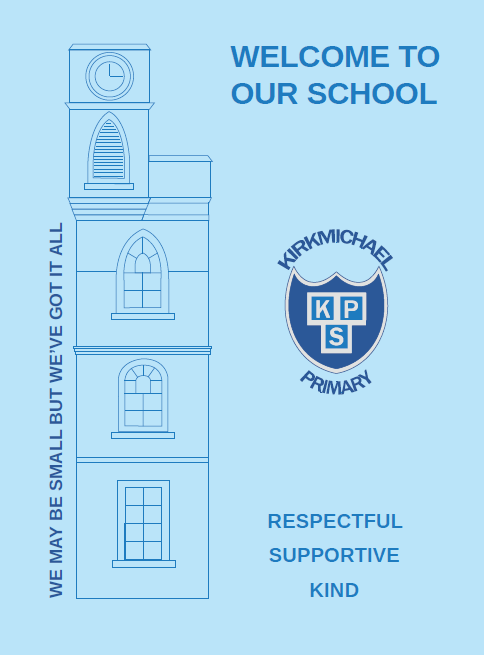 School/EYC Handbook
Policy Document	
School Improvement Plan